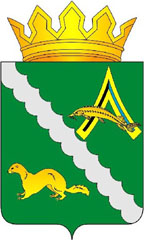 Отчет Главы Александровского района о результатах деятельности Администрации Александровского района Томской области за 2020 год
Бюджет района
-по доходам - в объеме 725 539 тыс. рублей, или 98,3 % к запланированным назначениям,


-по расходам - в объеме 744 647 тыс. рублей или 98,1 % к запланированным ассигнованиям
Бюджет муниципального образования «Александровский район» за 2020 год исполнен:
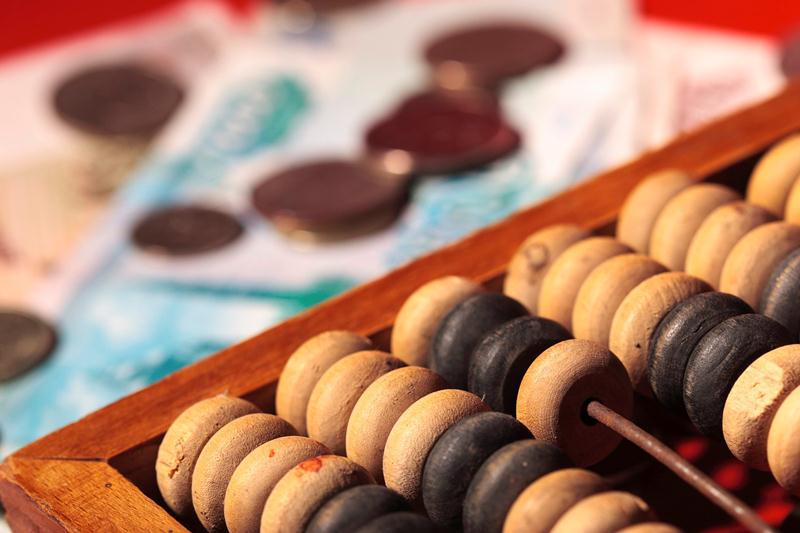 Доходы бюджета
Расходы бюджета
%
Социальное партнерство
ООО «Газпром трансгаз Томск» – разработка проектно-сметной документации по объекту «Водоснабжение и газоснабжение  микрорайона индивидуальной жилой застройки южной части села, ограниченного р. Сайма (рыбзавод) – р.Анвар»
Основные показатели социально-экономического развития Александровского района за 2020 год
+13%
Основные показатели социально-экономического развития Александровского района за 2020 год
Основные показатели социально-экономического развития Александровского района за 2020 год
Ввод жилья:
1581 кв.м (в 2 раза выше уровня 2019 года)


Уровень безработицы:
4% (в 2019 – 2,4%)



Среднемесячная заработная плата:
74 537 рублей (рост – 1,4%)
Приоритетные задачи
1. Продолжить работу по привлечению дополнительных доходов в бюджет района и  продолжить работу по оптимизации и эффективному использованию бюджетных средств. 

2.Продолжить взаимное сотрудничество с организациями, осуществляющими деятельность на территории района, в части привлечения средств по договорам о социальном партнерстве, а также увеличения налоговых доходов бюджета.

3.Активизировать работу по рациональному использованию муниципального имущества в целях эффективного расходования финансовых средств.

4.Продолжить участие в федеральных и государственных программах и приоритетных проектах для привлечения безвозмездных поступлений из бюджетов других уровней.

5.Активизировать работу по снижению неформальной занятости и  безработицы и созданию новых рабочих мест, развитию малого предпринимательства в сферах сельского хозяйства и производства.
Сельское хозяйство
МП «Социальное развитие сёл Александровского района на 2017-2021 годы»
ГП «Государственная программа развития сельского хозяйства и регулирования рынков сельскохозяйственной продукции, сырья и продовольствия на 2013-2020 годы»
на возмещение части затрат по содержанию поголовья коров при условии наличия в личном подсобном хозяйстве поголовья коров не менее 3 голов (12 граждан, ведущих личное подсобное хозяйство, и 1 глава К(Ф)Х получили выплаты на содержание коров);

-на техническое оснащение – 2 гражданина, ведущих ЛПХ;

-на искусственное осеменение 42 голов КРС  - 12 граждан, ведущих ЛПХ
оказание адресной помощи гражданам, занимающимся заготовкой и вывозом грубых кормов (адресной помощью воспользовался  один гражданин, занимающийся заготовкой кормов)
Сельское хозяйство
Поголовье скота, голов
Сельское хозяйство
Поголовье скота, гол. (в разрезе сельских поселений)
Сельское хозяйство
К(Ф)Х Залесов А.В.	                                К(Ф)Х Долиев Х.И.		.
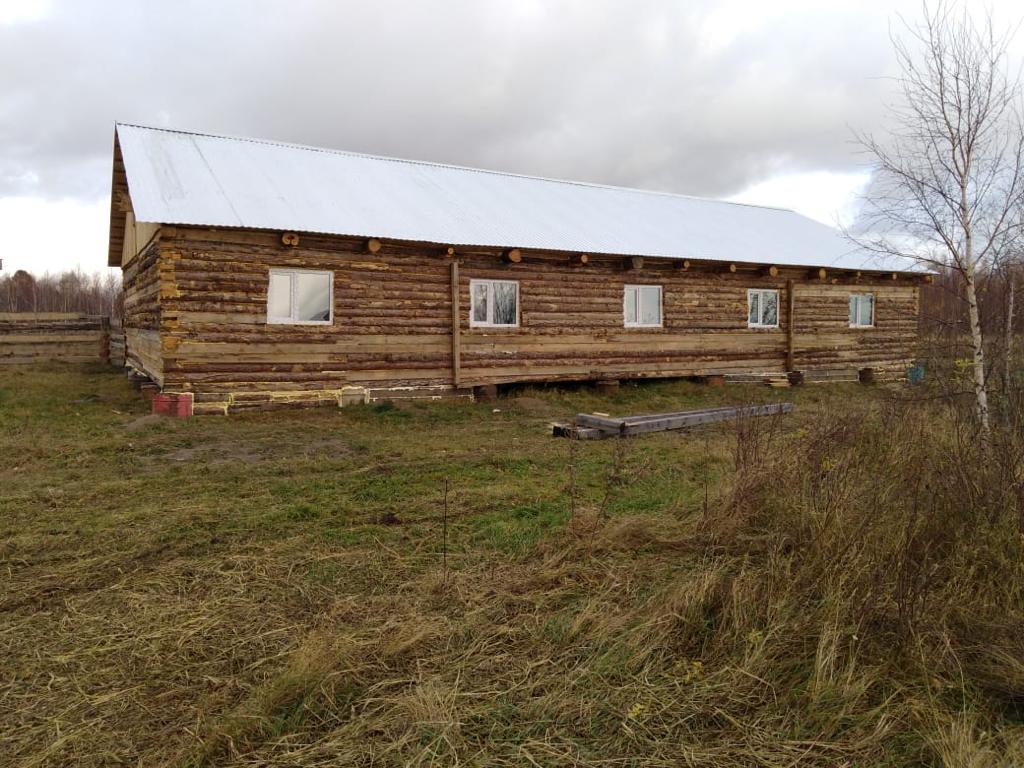 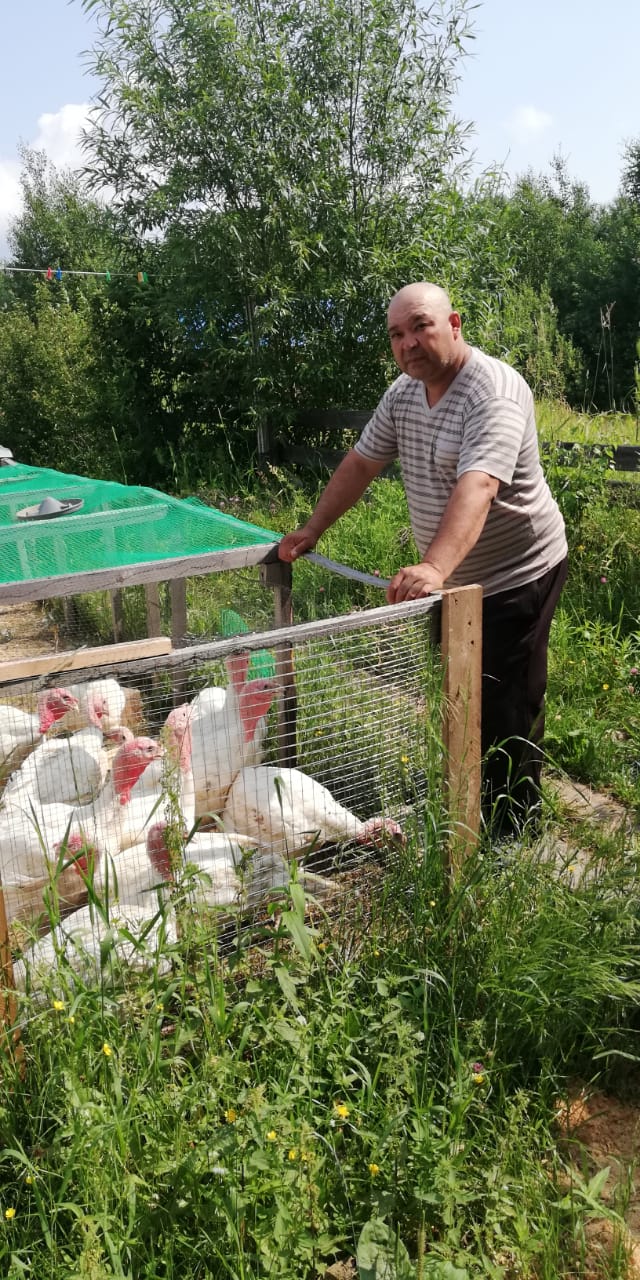 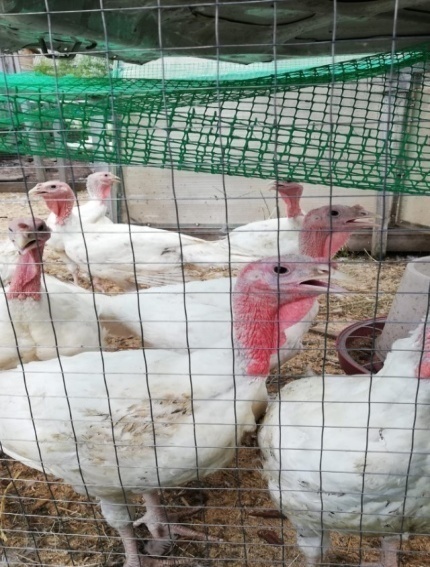 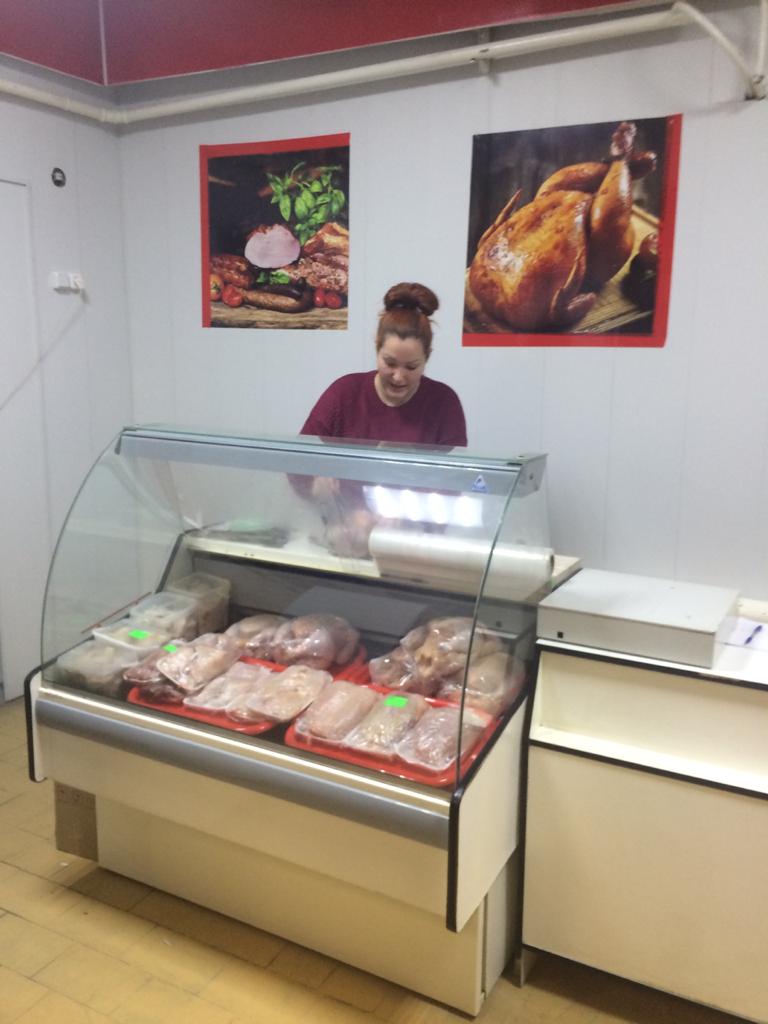 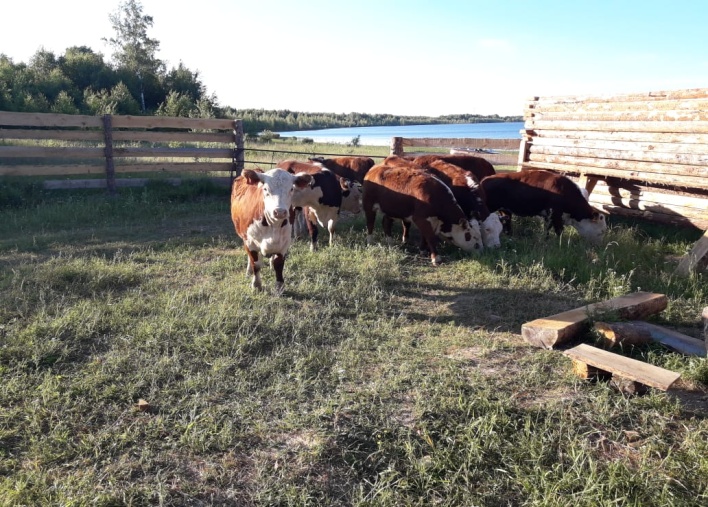 Сельское хозяйство
Приоритетные задачи
Государственная поддержка:

-техническое оснащение сельскохозяйственного производства – строительство убойного пункта или убойной площадки;

-приобретение оборудования молочного производства и переработки, 

-приобретение техники для заготовки кормов,

- «Стартующий бизнес»
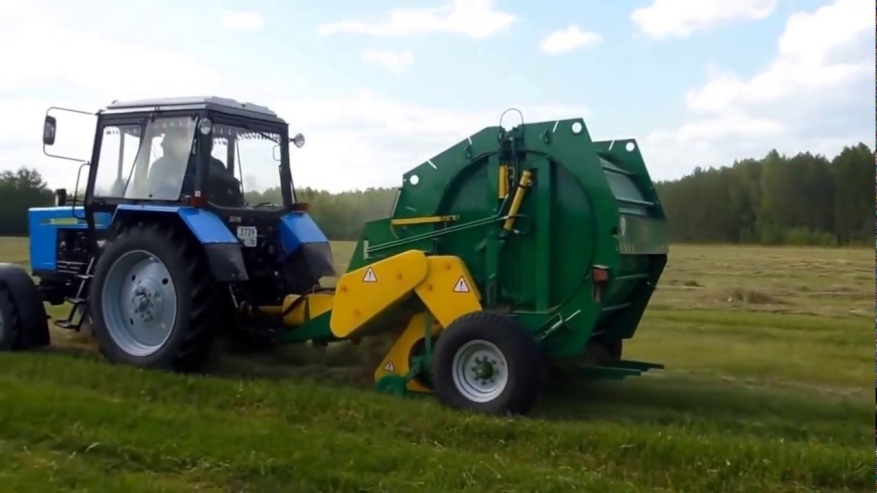 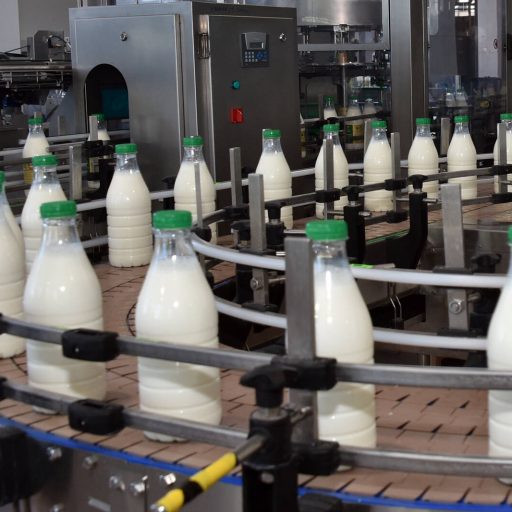 Транспорт и дорожная деятельность
Областной бюджет:
8 млн. 200 тыс. руб.
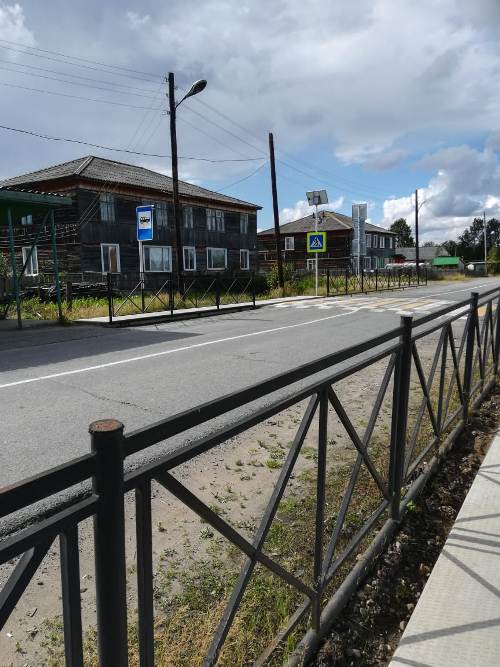 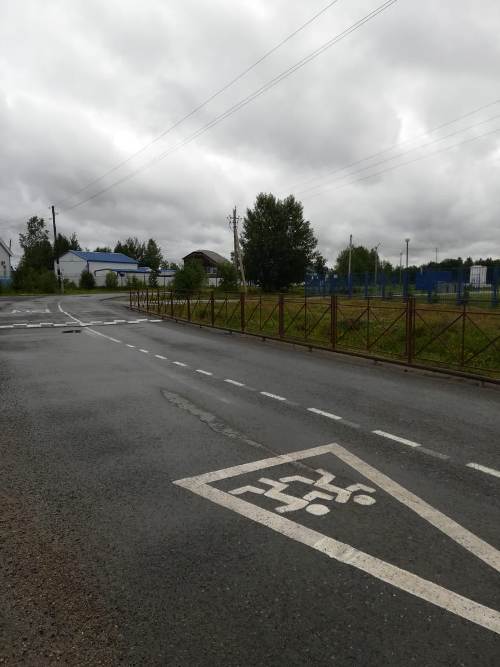 Районный бюджет:
 3 млн. 400 тыс. руб.
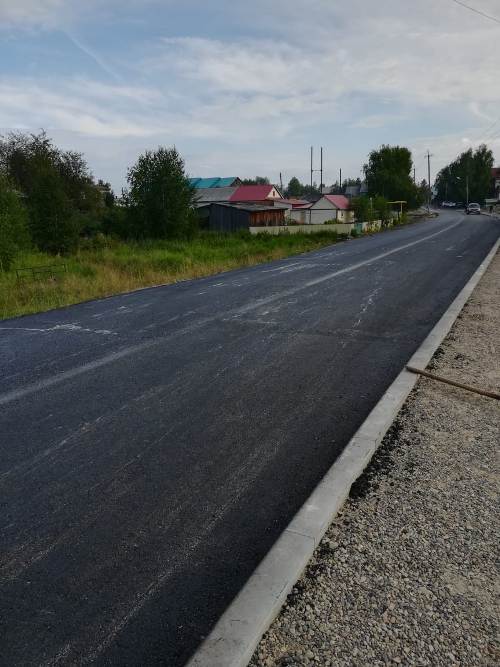 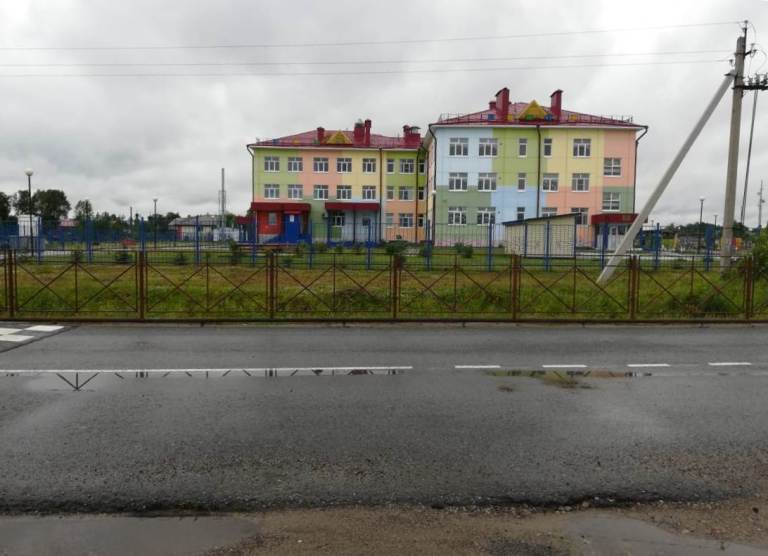 Транспорт
Приоритетные задачи
Участие в реализации государственной программы «Развитие транспортной инфраструктуры в Томской области» - завершение асфальтирования автодороги по ул. Лебедева 

Осуществление полномочий по организации пассажирских перевозок – субсидирование авиаперевозок.

Завершение асфальтирования автодороги «Александровское-35 км».

Строительство автомобильной дороги в мкр. ул. Багряная-Пролетарская.

Строительство автостоянки по ул. Советская напротив здания МАОУ СОШ № 1.

Ремонт мостового перехода через р. Ларь-Ёган.
Связь и телевидение
Содержание оборудования сетей сотовой связи в селах района

Помещение для сельского отделения почтовой связи

Информационная открытость деятельности органов местного управления




Улучшение качества Интернета в селах района

Подключении райцентра к оптоволоконным каналам связи
2020 год:
Приоритетные задачи
Потребительский рынок и предпринимательство
91 объект розничной торговли. 
Шесть торговых точек четырех торговых сетей – «Монетка», «Красное и белое», «Любимый», «Планета».
Один уличный  рынок на 14 рабочих мест.
Объем услуг общественного питания
Объем платных услуг
Потребительский рынок и предпринимательство
Производство хлеба и хлебобулочных изделий
Возмещение разницы в тарифах на электроэнергию,  вырабатываемую дизельными электростанциями и потребляемую  организациями при производстве хлеба – 779,2тыс. рублей (два предпринимателя)
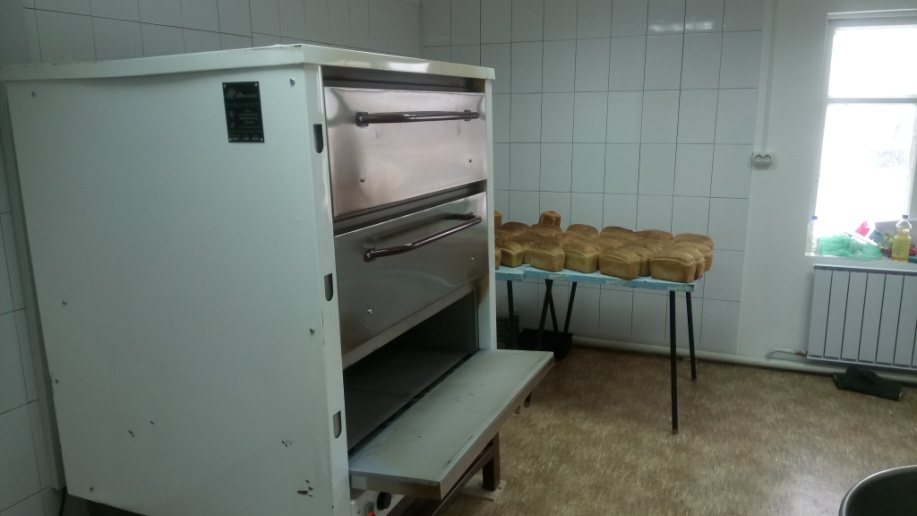 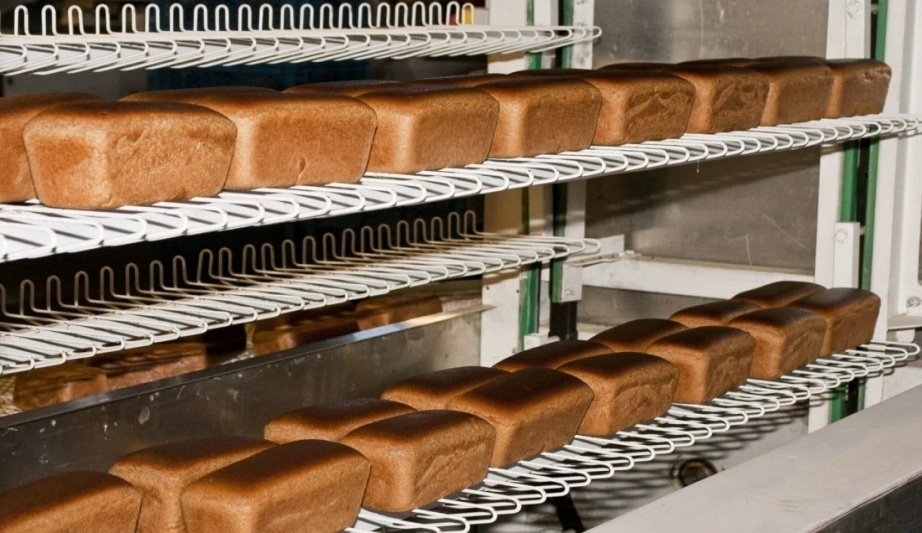 Малое и среднее предпринимательство
Распределение деятельности индивидуальных предпринимателей по видам экономической деятельности
Муниципальная программа «Развитие рыбной промышленности  в  Александровском районе на 2012-2020 годы»
2020 год:
Субсидия на возмещение разницы в тарифах на электроэнергию, вырабатываемую дизельными электростанциями и потребляемую промышленными холодильными камерами в селах Новоникольское, Назино, Лукашкин Яр – 964 тыс. рублей (4 предпринимателя):
-936 тыс. руб. – областной бюджет;
-401 тыс. руб. – районный бюджет.
Субсидия приобретение современного орудия лова  (три предпринимателя):
-1 350 тыс. руб. – областной бюджет;
-150 тыс. руб. – районный бюджет.

Дополнительна мера поддержки в 2021 году:
-предоставление субсидий на единицу продукции (консервную банку).
Муниципальная программа «Развитие рыбной промышленности  в  Александровском районе на 2012-2020 годы»
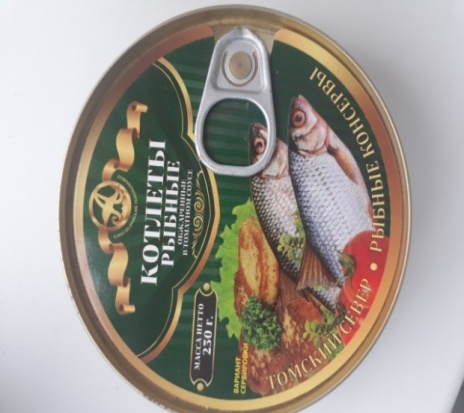 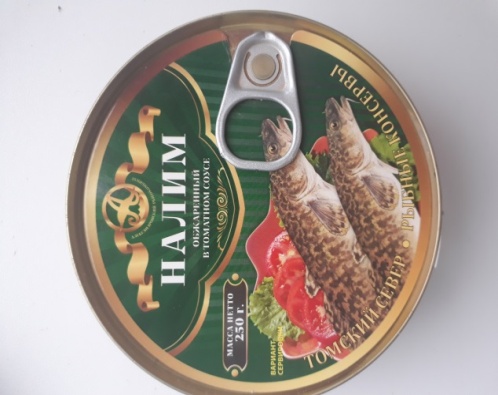 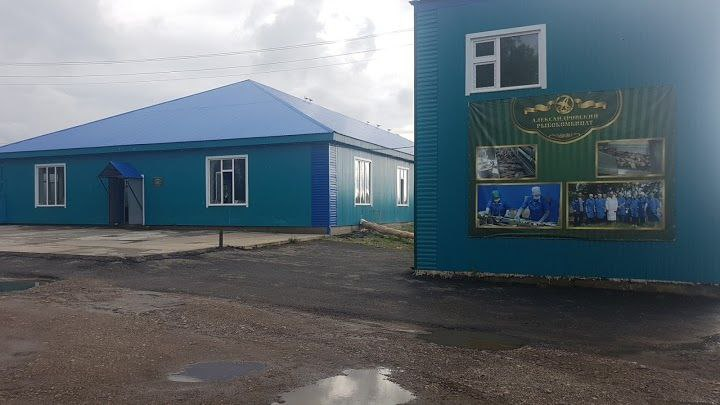 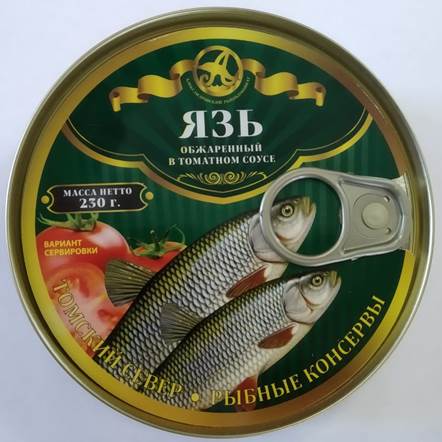 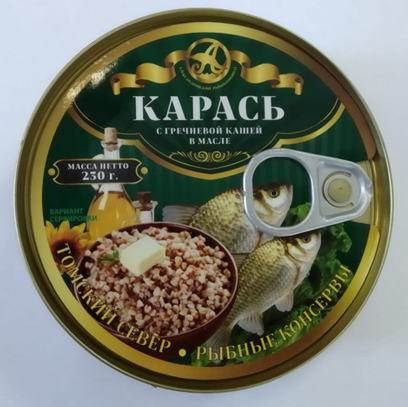 2020 год:
-20 работников на линии переработки рыбы
-20 видов рыбных консервов
-895 тыс. банок рыбных консервов
Малое и среднее предпринимательство
Приоритеты развития:

-поддержка местных товаропроизводителей
предпринимателей, занимающихся рыбодобычей, переработкой рыбы, 

-развитие малого и среднего предпринимательства путем привлечении дополнительных ресурсов через участие в региональных и федеральных программах, 

-привлечение сельского населения на получение областных грантов на развитие фермерства и участие в проектах «Агростартап» и «Стартующий бизнес»
Социальная защита
МП «Социальная поддержка населения Александровского  района»
20 млн. 747 тыс. рублей, 
в том числе 16 млн. 648 тыс. руб. – средства областного бюджета, 
4 млн. 099 тыс. руб. – средства бюджета района
Обеспечение защиты прав и интересов детей-сирот и детей, оставшихся без попечения родителей, в том числе приобретение двух квартир для детей-сирот
Организация питания детей, проживающих в интернате – организовано питание для 6 детей
Организация и проведение праздничных мероприятий, значимых для населения Александровского района
Частичная компенсация расходов по содержанию детей из семей имеющих 3-х и более несовершеннолетних детей, посещающих детские сады – компенсация предоставлена на 83 детей
Проведение мероприятий, связанных с занесением на доску почета Александровского района достойных жителей района
Социальная защита
МП «Социальная поддержка населения Александровского  района»
Материальная помощь труженикам тыла, жителям блокадного Ленинграда, гражданам, приравненным к Ветеранам ВОВ, в том числе выполнен ремонт жилья труженице тыла и вдове погибшего участника войны – 427,423 тыс. руб.
Организация перевозок тел (останков) умерших или погибших в места проведения патологоанатомического вскрытия, судебно-медицинской экспертизы
Финансирование общественных организаций района (Совет ветеранов и Общество инвалидов) – 524 тыс. руб.
Финансовая поддержка МУП «Аптека № 29» – 900 тыс. руб.
Создание филиала ОГУП «Областной аптечный склад» («Губернская аптека») – 1 млн. 030 тыс. руб.
Материальная помощь на проезд в лечебные специализированные медицинские учреждения по направлению врачей – 82 обращения, 44 человека. Материальная помощь 12 гражданам, оказавшимся в трудной жизненной ситуации.
Рынок труда
Уровень безработицы
Комплекс мер по восстановлению (до уровня 2019 года) численности занятого населения Александровского района: профориентации, содействию в трудоустройстве и самозанятости, профессиональному дополнительному обучению, организации общественных работ и снижению неформальной занятости.
Правонарушения
-содержание дежурной диспетчерской службы, 
-эксплуатация систем видеонаблюдения, 
-техническое обслуживание системы контроля доступа,
-оснащение автотранспорта комплексной системой безопасности по спутниковым каналам передачи данных,
-ремонт помещений для дежурной диспетчерской службы,
(!) исполнение отдельных  государственных полномочий по организации мероприятий при осуществлении деятельности по обращению с животными без владельцев.
-20%
Демография
Численность населения
Демография
Численность населения в разрезе сельских поселений, чел.
Демография
Основные демографические показатели Александровского района
Муниципальная программа «Предоставление молодым семьям поддержки на приобретение (строительство) жилья»:
1 512 тыс. руб. – две семьи.
2021 год -  3 024 тыс. рублей - шесть семей.
Государственные жилищные сертификаты по переселению из районов Крайнего Севера и приравненных к ним местностям, выданные в 2016-2020 годах
Демография
Привлечение квалифицированных кадров
1 млн. 817 тыс. руб.
17 специалистов в образовательных учреждениях
6 специалистов в учреждении здравоохранения
Приоритетные задачи:

увеличение количества молодых семей, получающих поддержку на приобретение или строительство жилья;

содействие в трудоустройстве, создание новых рабочих мест;

поддержка молодых кадров, возвращающихся в Александровский район
Спорт
Программа «Развитие физической культуры и спорта в Александровском районе на 2018-2022 годы»
43 млн. 298 тыс. руб.
1 очередь капитального ремонта стадиона «Геолог» – 50 млн. руб.
2 очередь капитального ремонта стадиона «Геолог» – 78 млн. руб.
Число детей, охваченных дополнительным образованием в области физической культуры и спорта – 333 человека.
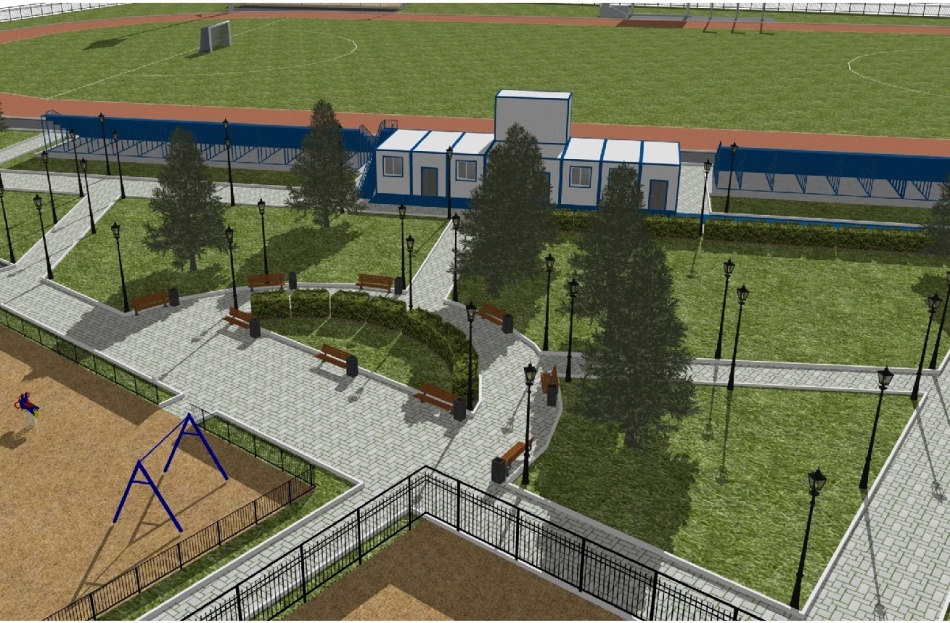 Спорт
Спорт
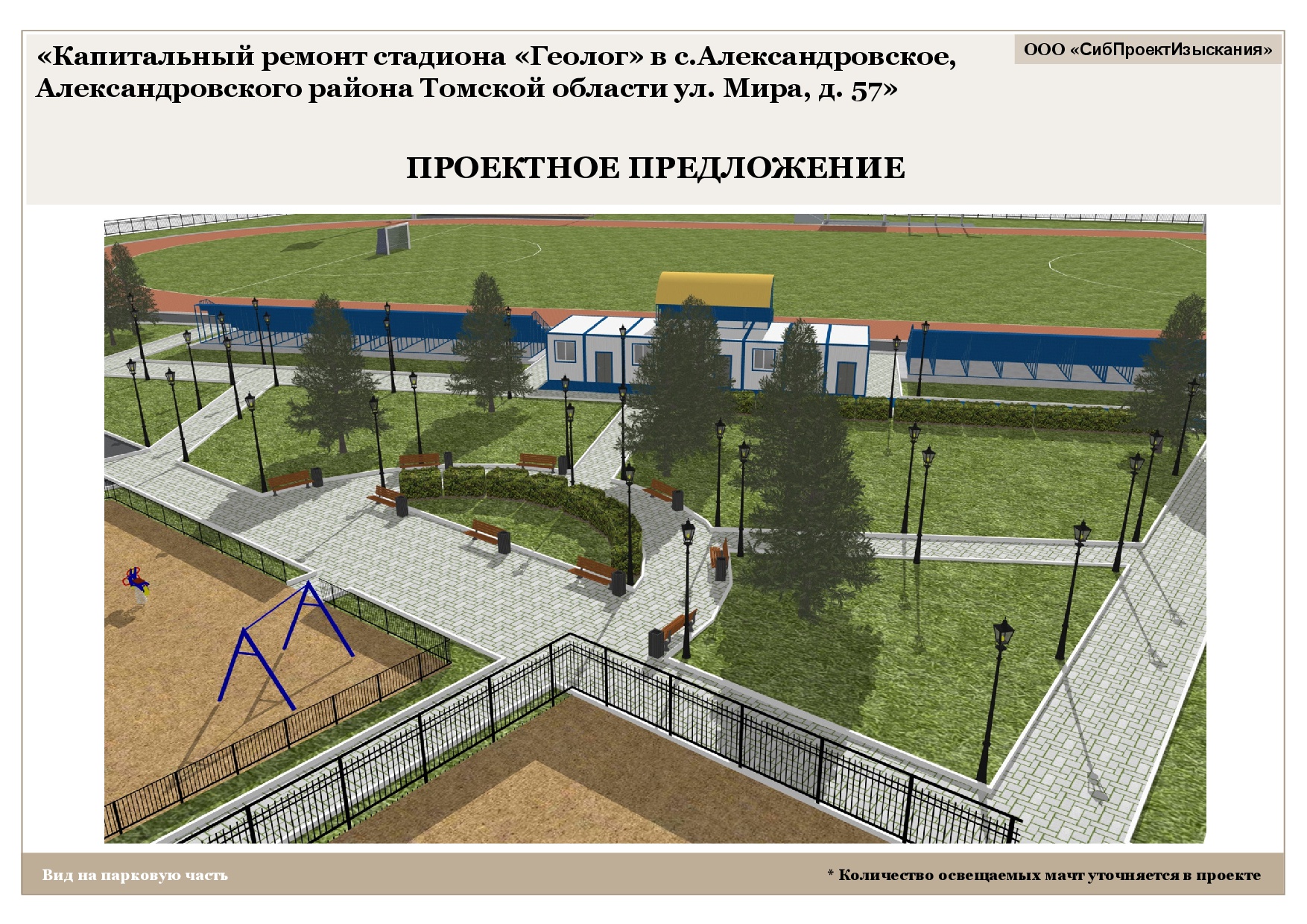 Спорт
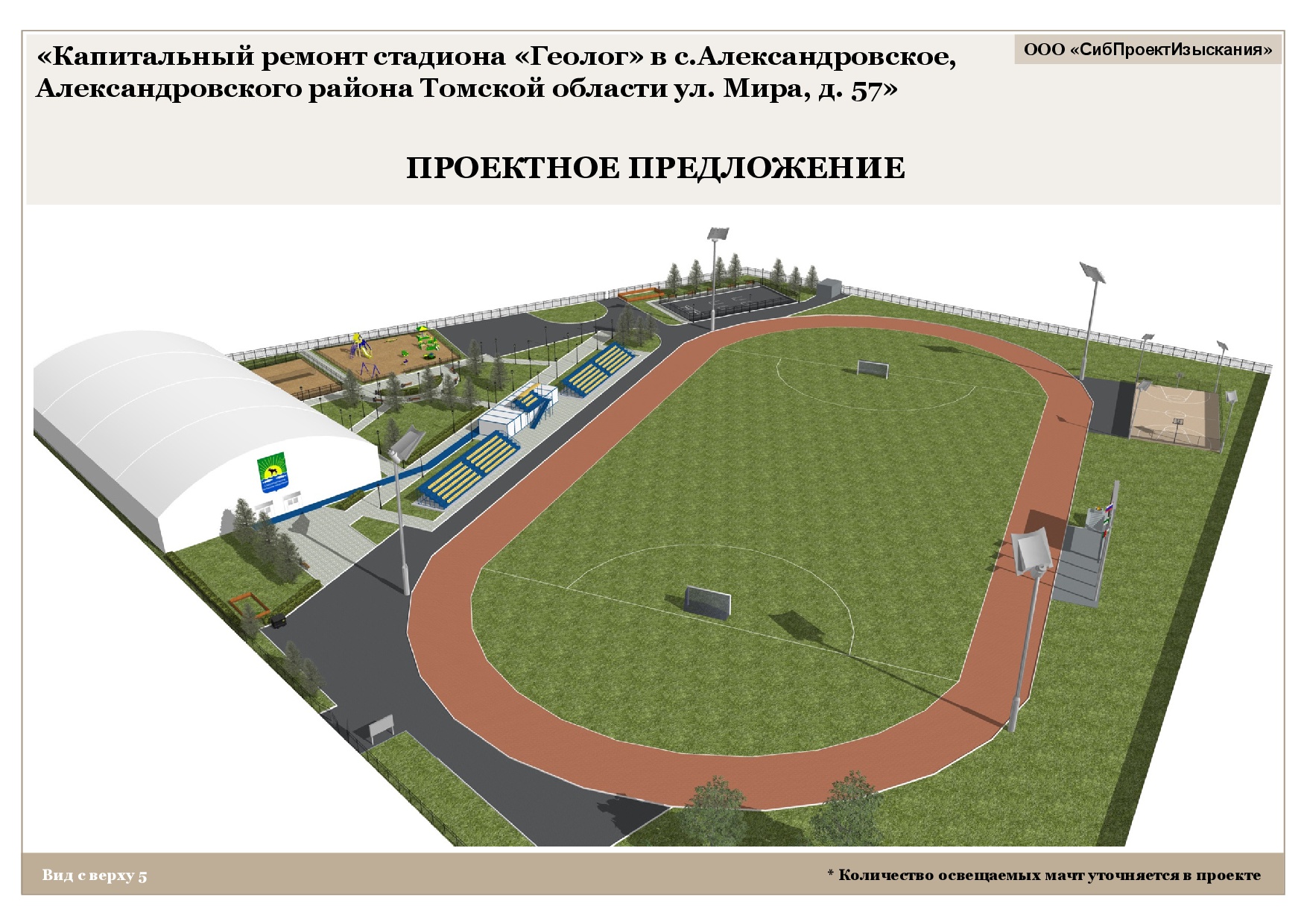 Культура
Муниципальная программа «Развитие культуры, спорта и молодежной политики в Александровском районе на 2019-2023 годы» в 2020 году:
78 млн. 267тыс. рублей, в том числе из областной бюджет – 22 млн. 643 тыс. рублей, бюджеты района и поселения – 55 млн. 624 тыс. рублей.
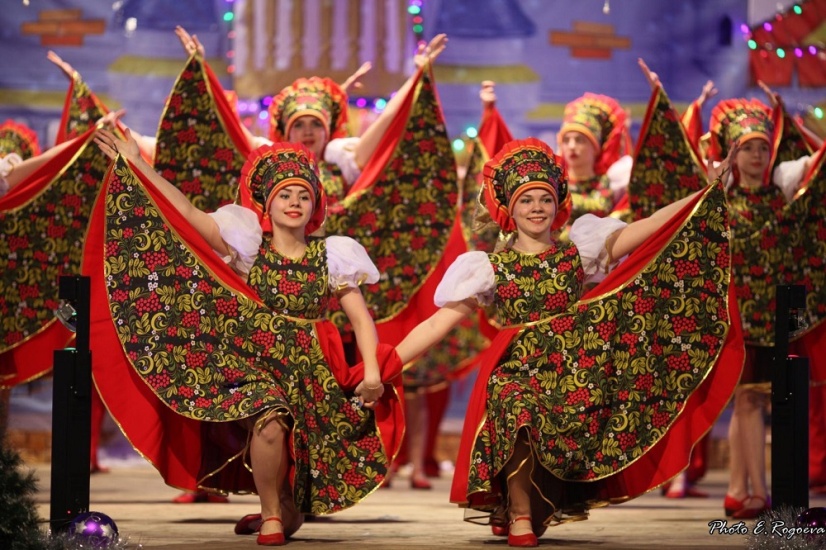 проведено более 500 мероприятий, количество участников культурных мероприятий составило 63 320 человек. 

Коллективы РДК принимали участие в международных, всероссийских, межрегиональных выставках, конкурсах и фестивалях. Всего участников - 94 чел., 6 клубных формирований, 31 солист. 

За международные заочные конкурсы было получено 14 дипломов за призовые места, за всероссийские – 3 диплома, VIII Губернаторский конкурс-фестиваль - 8 дипломов за призовые места. 

Приобретена и установлена спортивная площадка в с. Назино, спортивное оборудование (клюшки для хоккеистов, мячи, сетка для футбольных ворот, лыжные ботинки).
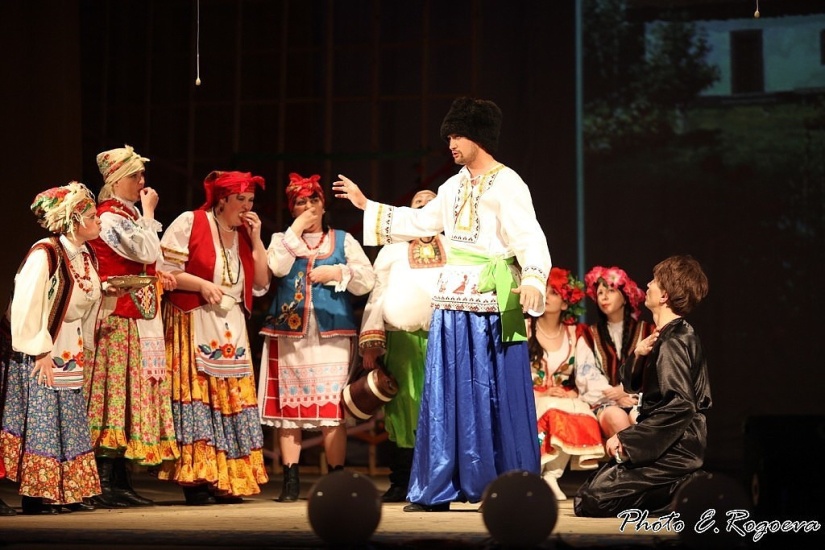 Образование
Обеспеченность района образовательными учреждениями по состоянию на 2020/2021 учебный год
Предоставлением общеобразовательных услуг в районе занимается  7 общеобразовательных учреждений.
Сферу дошкольного образования района представляют 4 детских сада. Всего дошкольным образованием в районе охвачено 472 ребенка, что на 8 человек больше 2019 года.
Система дополнительного образования представлена:
- Домом детского творчества (ДДТ) – 627 воспитанников;
- Детско-юношеской спортивной школой  – 333 воспитанника.
Образование
В 2020 году расходы на образование составили 348 млн. 054 тыс. рублей, что меньше уровня 2019 года на 2%, в том числе:
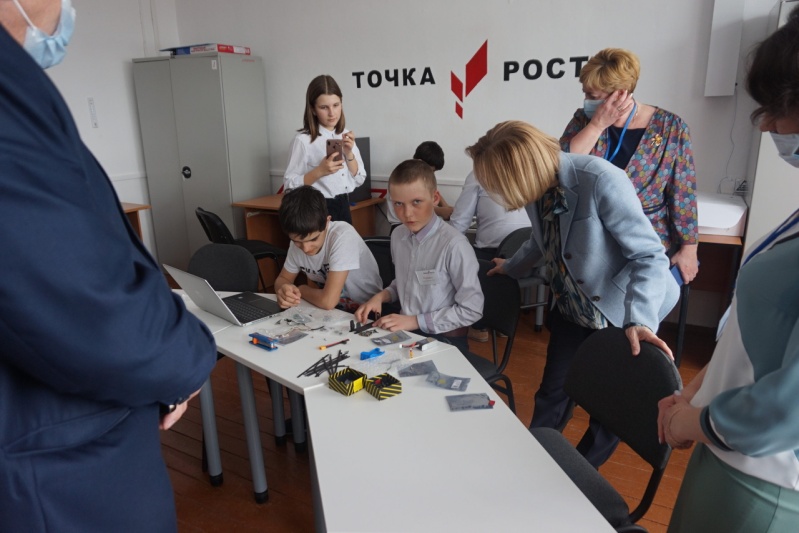 -обеспечение горячим питанием детей в школах (615 учащихся, в том числе 1-4 классы – 397, 5-11 классы – 218);

-организация подвоза обучающихся детей из населенных пунктов района к общеобразовательным учреждениям;

-поощрение 13 выпускников одиннадцатых классов;

-участие в олимпиадах;

выплата ежемесячного денежного вознаграждения за классное руководство;

-за счет привлеченных средств АО «Томскнефть» были выделены средства на проведение ремонтных работ в здании МАОУ СОШ № 1 (ремонт полов в спортивном зале, ремонт полов в актовом зале, капитальный ремонт кровли спортивного и актового залов, ремонт входа в здание начальной школы) – работы завершаются уже в 2020 году;

ремонт имущества муниципальных учреждений района;
Мероприятия по пожарной безопасности.
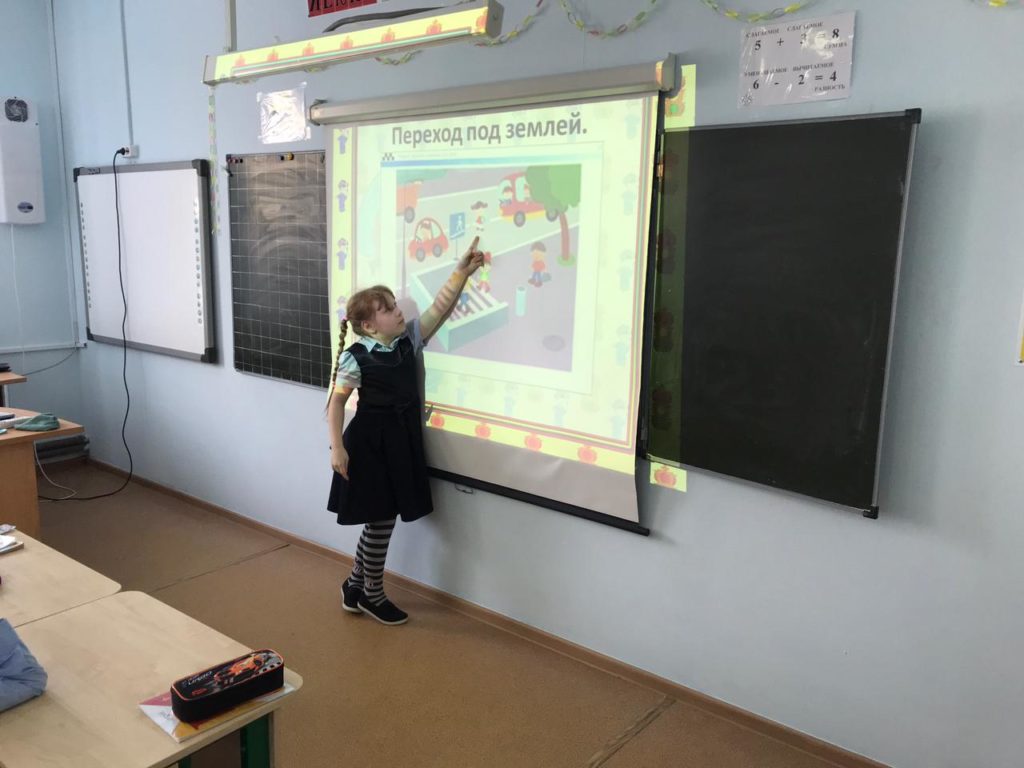 Приоритетные задачи в образовании, культуре и спорте
Вторая очередь капитального ремонта стадиона «Геолог»
Доступный стабильный интернет
Проектирование и капитальный ремонт объектов образования и культуры (здания МАОУ ДО «Детский сад  ЦРР-Теремок» здания МАОУ СОШ № 1, здания районного дома культуры и сельских клубов, строительство спортивного зала МАОУ СОШ № 2)
Создание в труднодоступных сёлах образовательных комплексов, объединяющих детские сады и школы в одно учреждение (с. Новоникольское)
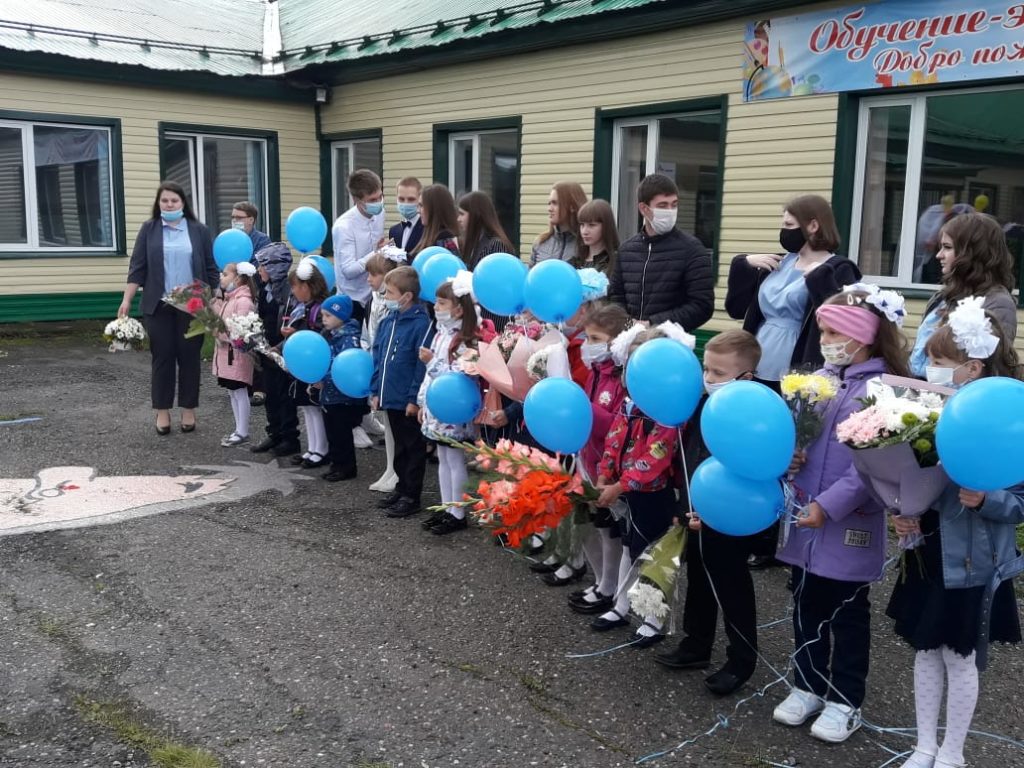 Привлечение средств по договорам о социальном партнерстве от недропользователей, осуществляющих свою деятельность на территории района, для укрепления материально-технической базы учреждений образования и культуры
Участие  в спортивных мероприятиях, проводимых на территории Томской области
Жилищно-коммунальное хозяйство и благоустройство
Расходы на жилищно-коммунальную сферу из бюджета района и области в 2020 году составили 111 млн. 169 тыс. рублей, что на 70% выше, чем в 2019 году.
Муниципальные программы :
«Социальное развитие сел Александровского района», 
«Комплексное развитие систем коммунальной инфраструктуры на территории Александровского района», 
«Повышение энергетической эффективности на территории Александровского района»
Приобретение дизель-генератора для коммунального предприятия в Новоникольское сельское поселение – 290 тыс. руб.
Компенсация расходов по организации электроснабжения от дизельных электростанций направлено в  села района Назино, Новоникольское, Лукашкин–Яр - 22 млн. 359 тыс. рублей
Проведение капитального ремонта объектов коммунальной инфраструктуры в целях подготовки хозяйственного комплекса Томской области к безаварийному прохождению отопительного сезона - 7 млн. 900 тыс. рублей
Пополнение оборотных средств, для завоза угля на отопительный сезон, организациям оказывающих услуги учреждениям бюджетной сферы - 4  946 тыс. руб.
Жилищно-коммунальное хозяйство и благоустройство
Компенсация сверхнормативных расходов и выпадающих доходов – 16 845 тыс. руб.
Обслуживание станции водоочистки, корректировка проектной документации, историко-культурная экспертиза – 1 754 тыс. руб.
Подготовка документации  по объекту «Газоснабжение и водоснабжение микрорайона индивидуальной жилой застройки южной части села» - 1 млн. руб. за счет средств ООО «Газпром трансгаз Томск»
Приобретение дизельного топлива – 3 025,2 тыс. руб.
Финансовая помощь бюджетам Октябрьского и Северного сельских поселений на оплату потерь по электроэнергии, а также на ежегодное обслуживание линий электропередач п. Северный – 481,3 тыс. руб.
Обеспечение содержания пожарных машин в селах района
Промывка и гидравлическое испытание трубопроводов системы отопления, техническое обслуживание и ремонт узлов учета энергоресурсов, оснащение образовательных учреждений фильтрами для очистки воды
Жилищно-коммунальное хозяйство и благоустройство
Проект «Формирование комфортной городской среды» 
 (2017-2020 гг. – 15 млн. 263 тыс. руб.)
Инициативное бюджетирование:

2020 г.  - 1 537 тыс. руб.

Установка детского игрового комплекса по адресу: д. Ларино, ул. Обская, д.17 Александровского района Томской области;

- Благоустройство детской спортивно-игровой площадки по ул. Багряная в с.  Александровское Александровского района Томской области.
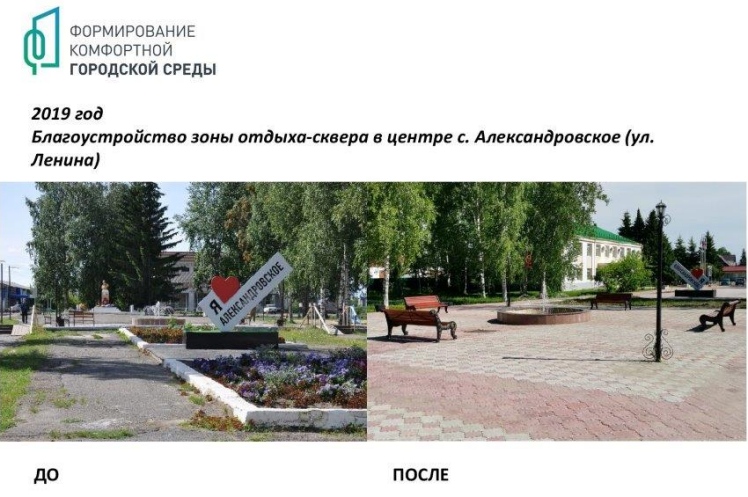 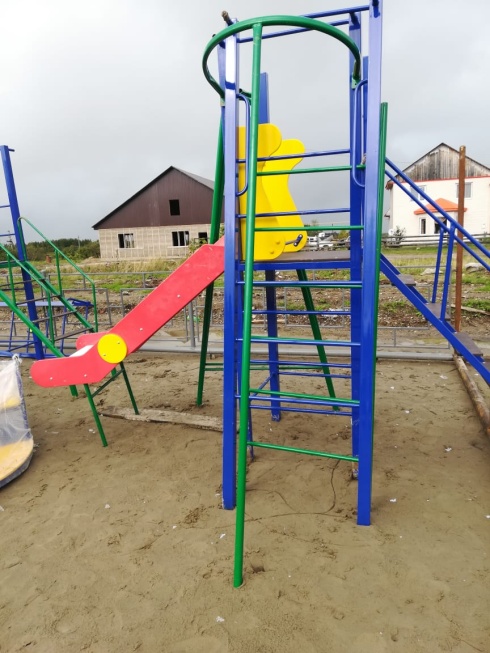 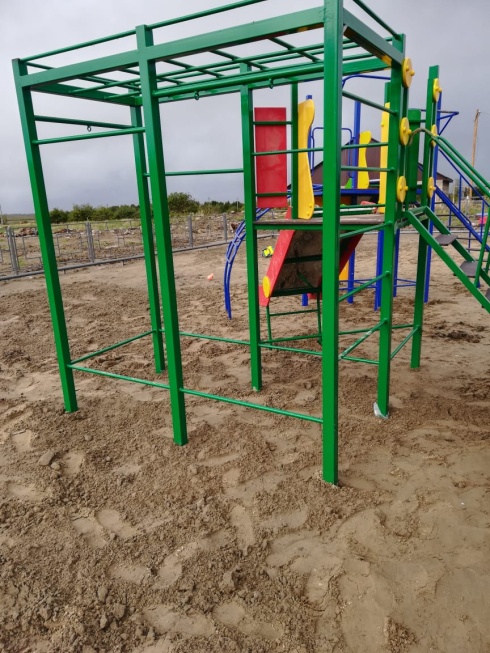 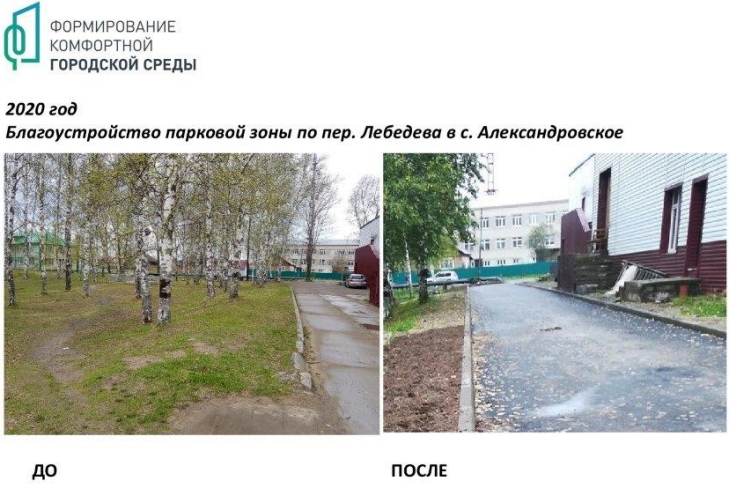 Жилищно-коммунальное хозяйство и благоустройство
Федеральная программа «Комплексное развитие сельских территорий»
42 млн. 829 тыс. рублей на реализацию следующих проектов:
-«Водопровод и станция обезжелезивания воды в с. Александровском Томской области (ул. Мира-ул. Майская)»;
-«Обустройство микрорайона индивидуальной жилой застройки ул. Пролетарская-ул. Багряная. Водоснабжение».
Софинансирование из районного бюджета составило 7 млн. 730 тыс. руб.
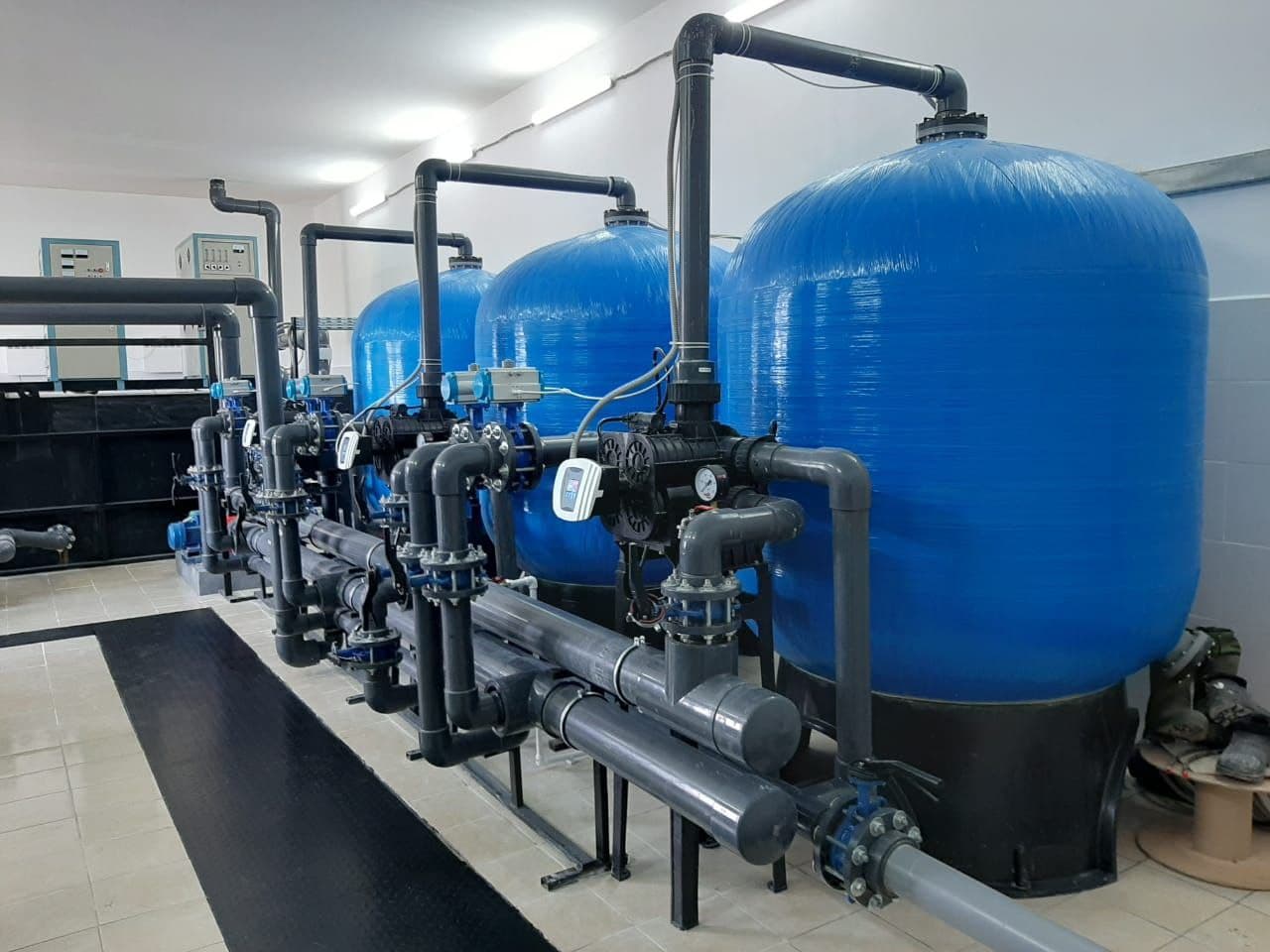 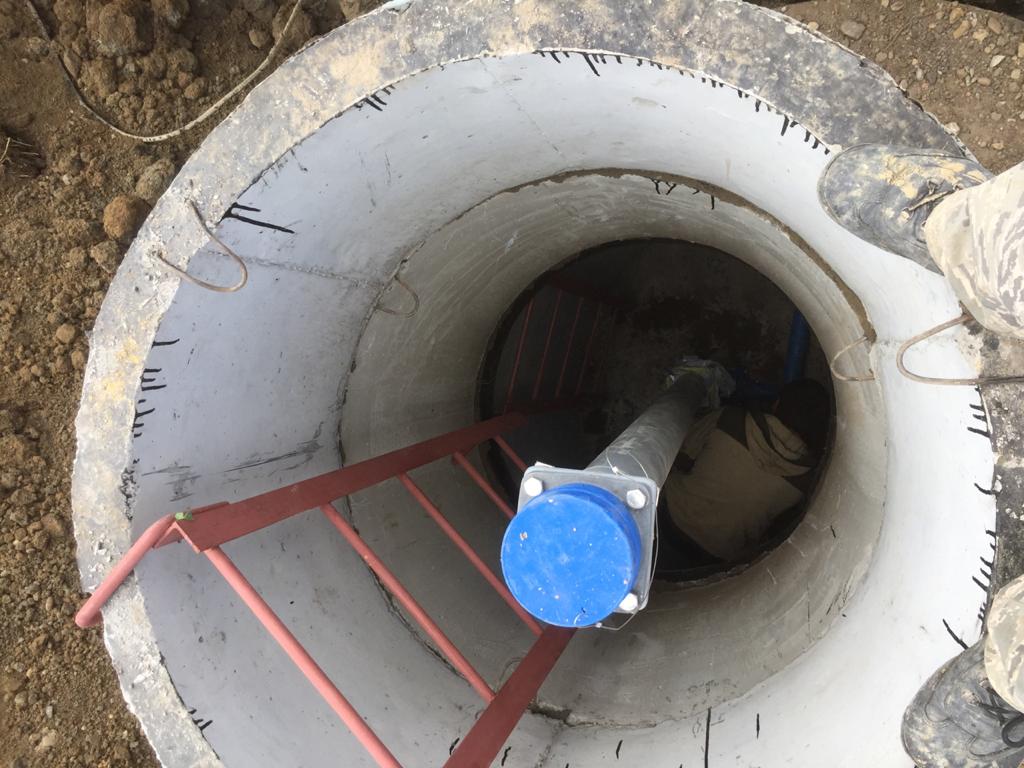 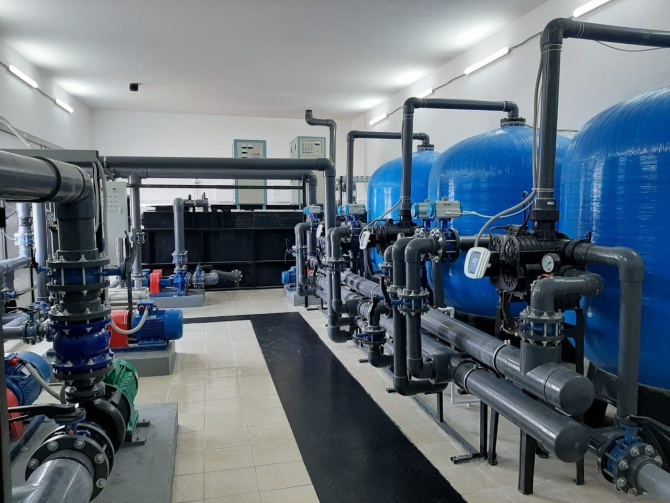 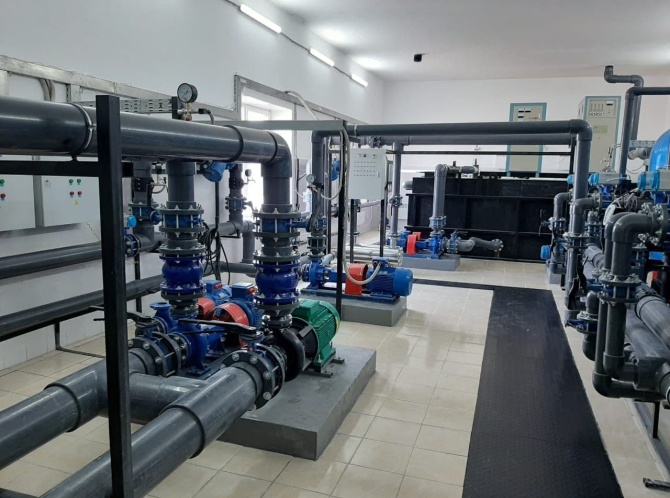 Жилищно-коммунальное хозяйство и благоустройство
Участие в федеральной программе «Комплексное развитие сельских территорий»:

1)Газоснабжение микрорайона индивидуальной жилой застройки ул.Калинина-Засаймочна-Мира– 2022 год;
2)Водоснабжение микрорайона индивидуальной жилой застройки ул.Калинина-Засаймочна-Мира, Газоснабжение микрорайона индивидуальной жилой застройки южной части села, ограниченного р. Сайма (рыбзавод) – р.Анвар – 2023 год;
3)Водоснабжение  микрорайона индивидуальной жилой застройки южной части села, ограниченного р. Сайма (рыбзавод) – р.Анвар – 2024 год.

Общая стоимость объектов – более 400 млн. рублей.
Жилищно-коммунальное хозяйство и благоустройство
Приоритетные задачи:
-чистая питьевая вода;

-увеличение норматива потребления электрической энергии на одного человека в год, используемой при расчете субсидии на компенсацию местным бюджетам расходов по организации электроснабжения от дизельных электростанций;

-участие в федеральных и государственных программах -  строительство и проведение капитальных ремонтов объектов коммунальной инфраструктуры (строительство котельных в мкр. Казахстан и с. Назино, реконструкция топливного хозяйства, ремонты водонапорных башен, ремонт и теплоизоляция тепло-водосетей, ремонты котельных и котлового оборудования, зданий дизельных электростанций и линий электропередач).
-Региональная адресная программа по переселению граждан из аварийного жилищного фонда Томской области на 2019-2024 годы (переселение 8 многоквартирных домов, количество жилых помещений - 84, расселяемая площадь – 2730,8 м2, зарегистрированы 152 человека);

-продолжение участия в федеральной программе «Комплексное развитие сельских территорий» в целях строительства водо- и газосетей;

-формирование комплексной программы по обновлению материальной базы дизельных электростанций в сельских поселениях;
Спасибо за внимание!